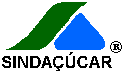 PANORAMA GERAL DO SETOR SUCROALCOOLEIRO EM PERNAMBUCO
Marcelo Cavalcanti Guerra



Recife, 21 de junho de 2016.
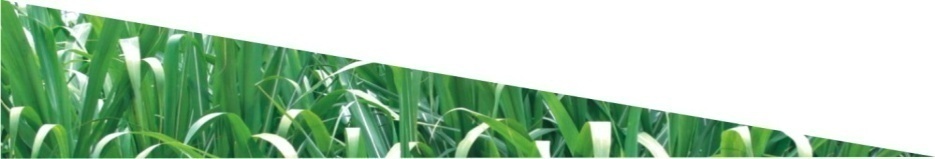 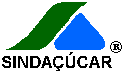 O SETOR SUCROENERGÉTICO HOJE  

 ESTRUTURA PRODUTIVA: 371 Indústrias
 PRODUTORES DE CANA – DE - AÇÚCAR: 65.000
 EMPREGOS DIRETOS: 1,0 mi
 PIB Setorial: US$ 48 bi
 Exportações: US$ 15 bi
 % Matriz Energética: 16% (2ª fonte)
 1º PRODUTOR MUNDIAL DE AÇÚCAR
  25% Produção mundial
  50% Exportações mundiais
 2º PRODUTOR MUNDIAL DE ETANOL
  20% Produção mundial
  20% Exportações mundiais
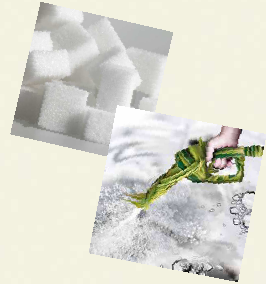 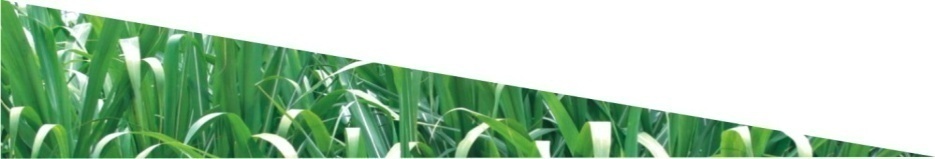 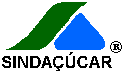 O SETOR SUCROENERGÉTICO HOJE – REGIÃO NORDESTE

 ESTRUTURA PRODUTIVA: 67 Indústrias

 PRODUTORES DE CANA – DE - AÇÚCAR: 25.000

 EMPREGOS DIRETOS: 330.000

 PRODUÇÃO DE CANA: 61,26 Mi TM (Safra 2014/2015)

 PRODUÇÃO DE AÇÚCAR: 3,5 Mi TM (Safra 2014/2015)

 PRODUÇÃO DE ETANOL: 2,3 Mi M3 (Safra 2014/2015)
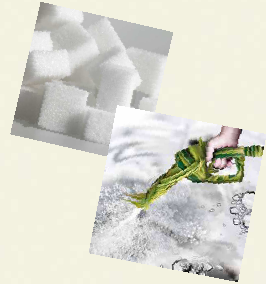 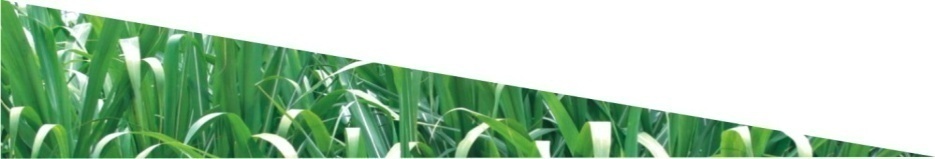 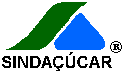 O SETRO SUCROENERGÉTICO HOJE – PERNAMBUCO

 ESTRUTURA PRODUTIVA: 15 Indústrias

 PRODUTORES DE CANA – DE - AÇÚCAR: 13.000

 EMPREGOS DIRETOS: 100.000

 PRODUÇÃO DE CANA: 15,12 Mi TM (Safra 2014/2015)

 PRODUÇÃO DE AÇÚCAR: 1,0 Mi TM (Safra 2014/2015)

 PRODUÇÃO DE ETANOL: 386 Mil M3 (Safra 2014/2015)
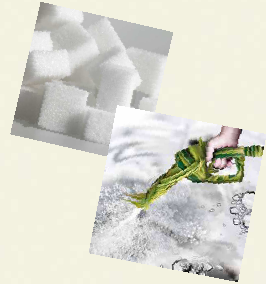 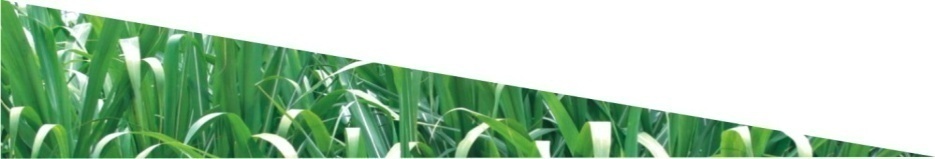 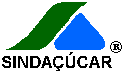 PRODUÇÃO DE CANA (TM )
BRASIL – ÚLTIMAS 06 SAFRAS
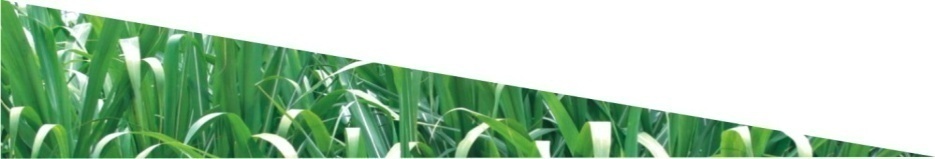 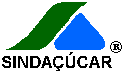 MELHORAMENTO GENÉTICO 
UNIVERSIDADE FEDERAL RURAL DE PERNAMBUCO
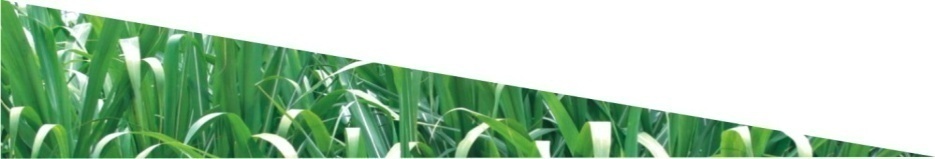 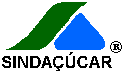 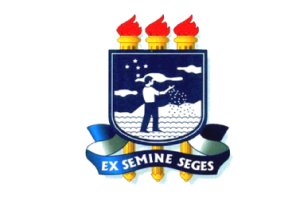 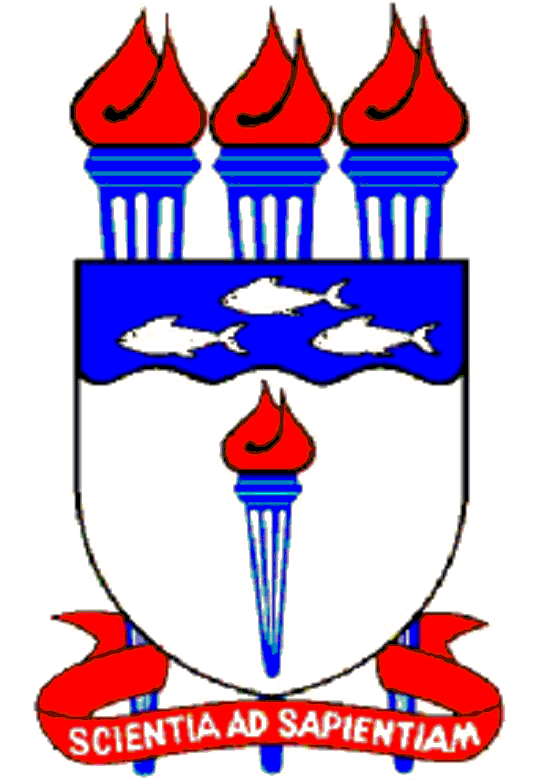 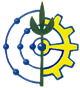 UFRPE
UFAL
UFRRJ
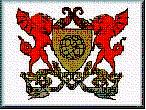 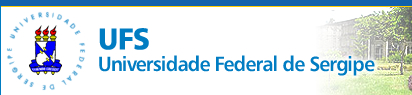 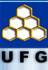 UFV
UFS
UFG
RIDESA                                                              Rede Interuniversitária para o Desenvolvimento do Setor Sucroenergético
REDE RIDESA
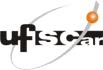 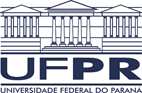 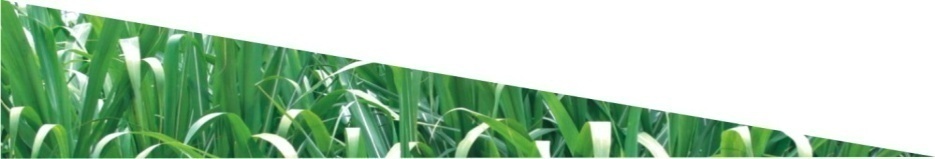 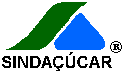 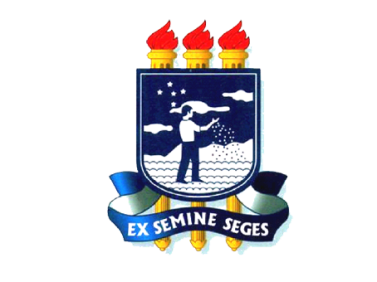 UFRPE
Universidade Federal Rural de Pernambuco
RIDESA – Variedades RB
Estação Experimental de Cana-de-açúcar do Carpina
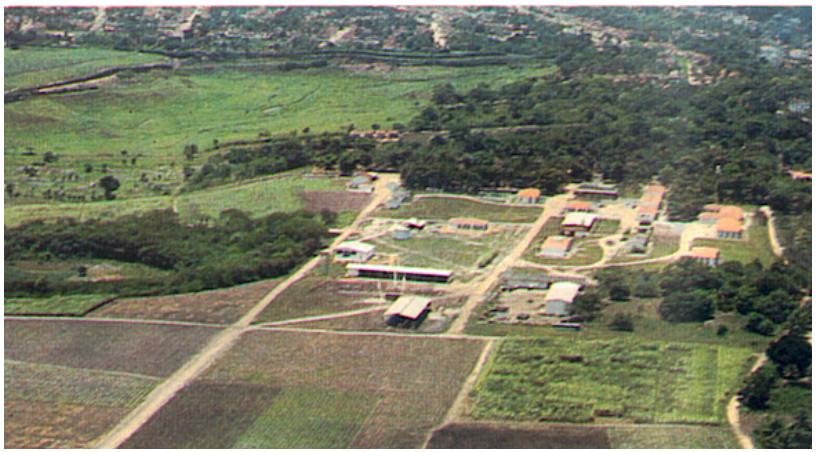 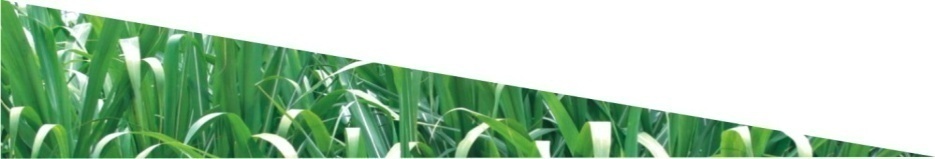 Area: 260 ha
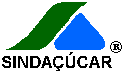 BALANÇO MUNDIAL DE AÇÚCAR  
EXCEDENTE / DÉFICIT
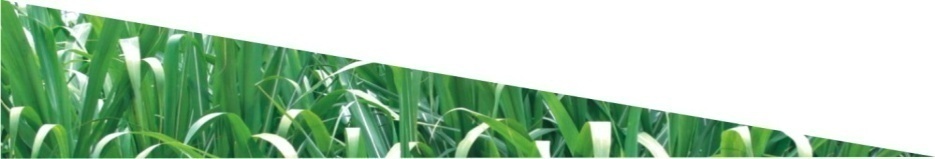 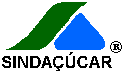 COMPORTAMENTO DOS PREÇOS PRATICADOS NO SETOR SUCROENERGÉTICO – ÚLTIMAS 04 SAFRAS
* IGMP: Setembro/12 – Setembro/15 = 17,51%
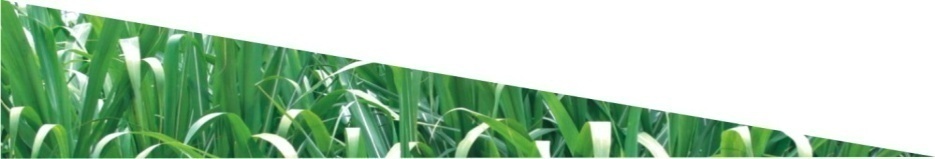 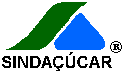 TERMINAL AÇUCAREIRO DE SUAPE
O mais novo do Nordeste, já ocorrem investimentos para moderno terminal de açúcar refinado e cristal à grannel, possibilitando-se a originação de maior valor agregado em açúcar com destino ao norte da África, Mediterrâneo e Oriente Médio/Ásia, regiões, antes do painel da Organização Mundial do Comércio, movido por Brasil, Austrália e Tailândia em 2004/2005; supridas pela Europa (Antuérpia).

 O novo terminal de “branco” de Suape trará “up grades” logísticos efetivos, incrementando equação de vendas, seguramente mais estável e rentável, alicerçada em calados com mais de 15 metros de profundidade; bastante versátil para navios de várias modalidades, acarretando “dispatch”; prêmios pela rapidez de carregamento.

 O terminal – T.A.S. – Terminal Açucareiro de SUAPE, com capacidade estática de 160 mil tons e cadencia-hora de embarque de 750 toneladas, escoará branco à grannel, permitindo também em seu pátio, o estufamento de  containers, bem como embarques de açúcar ensacado, constituindo-se assim em  terminal múltiplo (2 moegas de 300 toneladas). Ele pertence a OTT – ODEBRECHT TRANSPORT

 Os investimentos estimados estão na ordem de USD 60 (sessenta) milhões de dólares norte-americanos e dentro dos próximos três anos já deverá ocorrer o início de operações. A licitação foi aprovada em 30.12.2010.
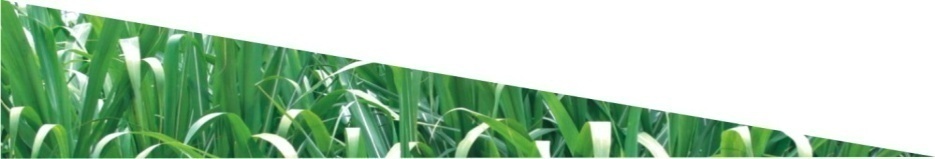 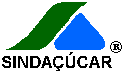 OBSERVAÇÕES
O consumo mundial de açúcar deve crescer 2% ao ano, e é esperado um aumento de 40 milhões de toneladas até 2023 (ISO)

A logística tem sido uma grande maneira de minimizar e neutralizar parte dos custos mais elevados no Nordeste

O uso econômico da biomassa pode trazer um valor significativo, aumentando a competitividade do etanol e do açúcar
  - Para Cogeração
  - Para Etanol 2G
  - Para Biogás & biometano (para subustituição do diesel)

O consumo de etanol reduziu a emissão de gases de efeito estufa (GEE) em mais de 350 milhões de toneladas de CO2eq entre março de 2003 até meados de 2016

Entre 1975 e 2013, o valor da gasolina substituída, a preços de mercado mundial, trouxe economia de US$ 279,6 bilhões.
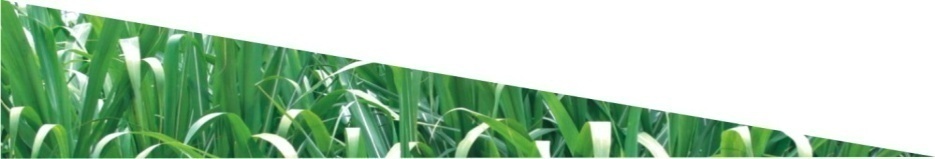 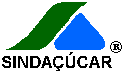 OBRIGADOMarcelo Cavalcanti Guerra
Superintendente do Sindaçucar/PESugar, Ethanol and Bioelectricity
Contato : 55-81-21377622-21377615
mguerra@sindacucar.com.br
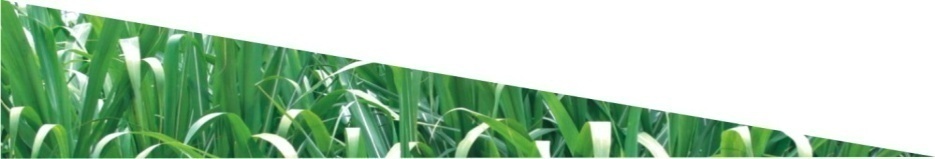